Gestão de Processos e Riscos
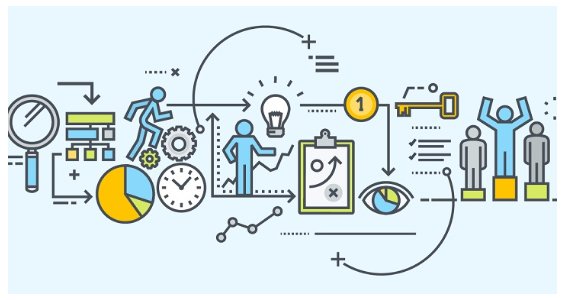 CODIN/DIGOV e NGRI
Por que gerenciar os meus processos (benefícios)?
Documentar, perpetuar e difundir o conhecimento
Padronizar a execução das atividades
Aumentar a produtividade e capacidade
Melhorar a qualidade
Subsidiar a gestão projetizada
Aperfeiçoar a estrutura organizacional
Automatizar e melhorar os processos por meio de sistemas de informação (TI)
Identificar e gerir competências
Subsidiar a gestão de riscos
Conceitos fundamentais
O que é um processo ?
Um trabalho iniciado a partir de entradas (inputs) que, consumindo recursos, lhe agregam valor para produzir um bem, informação ou serviço desejado (Metodologia da CGU).
Processo é uma agregação de atividades e comportamentos executados por humanos ou máquinas para alcançar um ou mais resultados (CBOK).
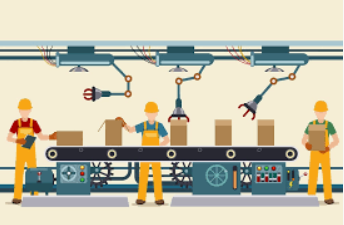 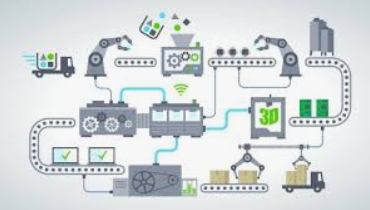 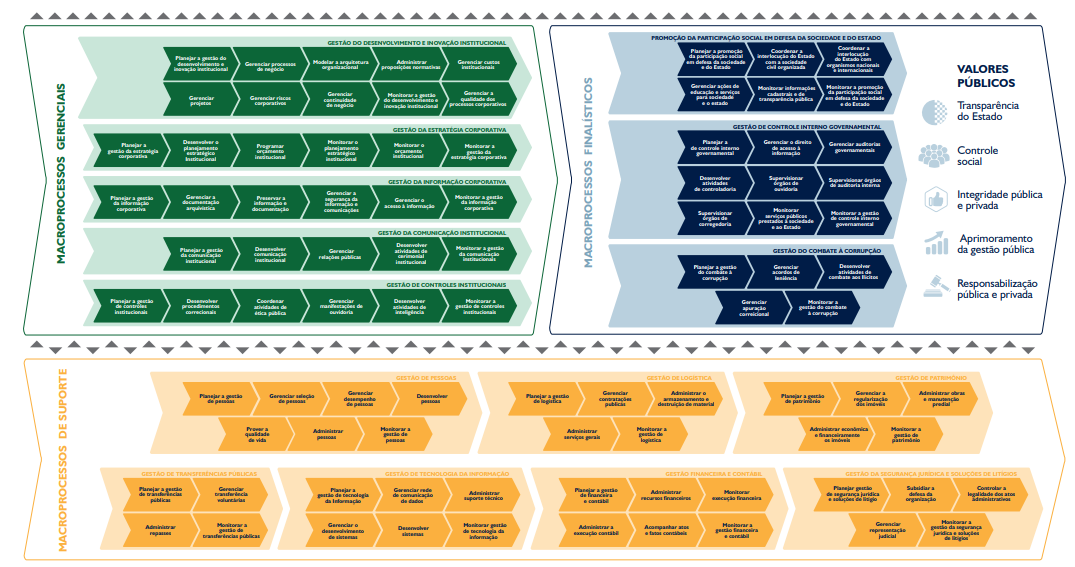 Hierarquia de processos
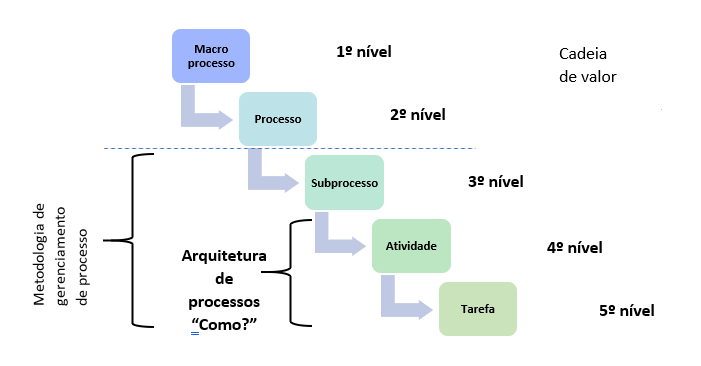 Ciclo PDCA
O Ciclo PDCA (Plan, Do, Check, Act) é uma técnica aplicável a uma multiplicidade de iniciativas como melhoria de processos e desenvolvimento de projetos. Divide a atuação humana em quatro etapas:
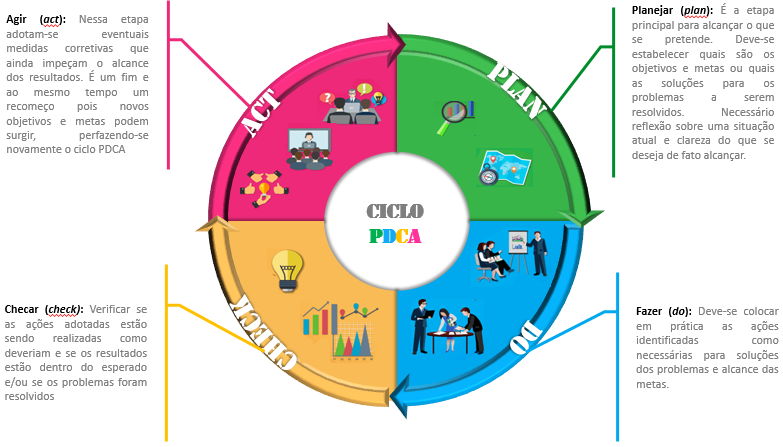 Mapeamento ou modelagem de processos
Significa construir a representação gráfica do trabalho, indicando os elementos do processo, a relação entre os mesmos com o ambiente, como se comportam e o que executam.
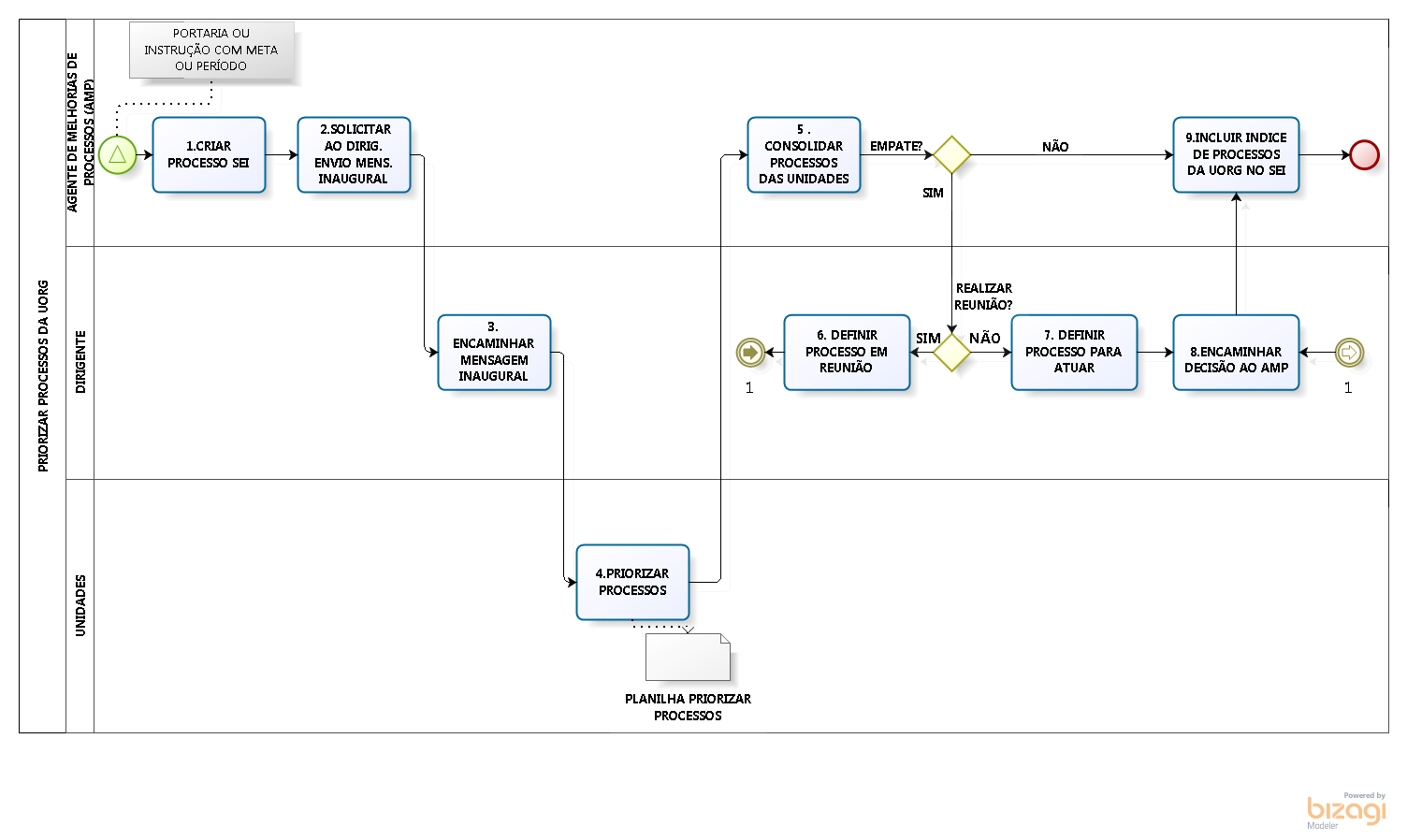 Manual do processo
Documento que reúne todas as informações sobre o processo. 

Contém os objetivos e a descrição do processo, suas coordenadas na cadeia de valor, os normativos relacionados, os fluxos, o detalhamento das atividades e tarefas, regras de negócio, indicadores do processo, assim como outras informações relevantes.
Repositório de processos
Um repositório de processos é o local onde são armazenadas as informações sobre os processos de uma organização. O objetivo principal do repositório é manter em um único local as informações detalhadas e atualizadas de todos os processos, a fim de assegurar uma comunicação consistente e facilitar a consulta por todos os interessados.
Princípios para o gerenciamento de processos
a) Alinhamento à estratégia: verificar a coerência do modelo de processo com a estratégia da organização.
 
b) Automação: visar sempre que possível a automação dos processos;

c) Objetividade: os processos devem ser simples e objetivos;
 
d) Aperfeiçoamento contínuo: revisão periódica dos processos para sua melhoria contínua;

e) Eficiência: os processos devem ser realizados com a máxima otimização dos recursos;
 
f) Flexibilidade metodológica: importa que a metodologia para gerenciamento de processo da CGU oriente as unidades a alcançarem os marcos ou produtos de cada etapa da gestão de processos.
Papéis e atribuições para o gerenciamento de processos
Atribuições do Escritório de Processos (CODIN/DIGOV)

Promover e supervisionar a gestão de processos da CGU;

Sistematizar, padronizar e difundir princípios, práticas e padrões de gestão de processos na CGU;

Estabelecer e manter atualizada a metodologia de gestão de processos da CGU;

Promover capacitações sobre o gerenciamento de processos no âmbito da CGU;

Gerenciar a arquitetura e repositório de processos.
Líder de processo
 
O líder de processo é o colaborador responsável por conduzir e coordenar os trabalhos de gerenciamento de processos no âmbito de sua unidade organizacional. Ele será o agente multiplicador e facilitador do Escritório de Processos da CGU (CODIN/DIGOV) e deverá:
 
Ter perfil de liderança;
Ter conhecimento em gestão de processos.
Responsável pelo processo
 
O responsável pelo processo (servidor com cargo de gestão sob o processo, normalmente um Coordenador-Geral nível FCPE-4 ou superior) deve:
 
Formar equipe de trabalho para gerenciamento do processo;

Engajar os atores do processo nos trabalhos de gerenciamento do processo; 

Reportar os resultados dos processos ao Escritório de Processos (CODIN/DIGOV);

Assegurar que o processo atenda às expectativas de desempenho estabelecidas;

Promover as melhorias nos processos de sua responsabilidade.
Dirigentes
 
Os dirigentes (relacionados aos cargos do Grupo-Direção e Assessoramento Superiores – DAS, de nível 5 ou superior e equivalentes, e os titulares das Superintendências nos estados) devem:
 
Patrocinar e promover o gerenciamento de processos em sua unidade organizacional;

Prover as condições para que a unidade organizacional gerencie os processos de acordo com as diretrizes definidas pelo Comitê de Governança Interna e conforme orientação do Escritório de Processos da CGU (CODIN/DIGOV);

Aprovar os manuais dos processos que estiverem sob a responsabilidade de suas unidades;
Ator do processo
O ator do processo é servidor, colaborador ou unidade organizacional que participe em algum momento da execução de um processo da CGU. É quem realmente conhece os detalhes do processo.
Grupo de gerenciamento de processo (GGP)
 
	O GGP será responsável por realizar o gerenciamento dos processos priorizados de sua competência.
Grupo de Gerenciamento de processo
Responsável pelo processo
Líder de processo
Ator de processo
Etapas para o Gerenciamento de processos
O esforço para o gerenciamento irá depender do nível de maturidade de cada unidade organizacional.
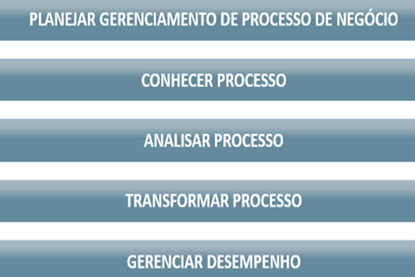 (E SEUS RISCOS)
Gestão e acompanhamento do gerenciamento
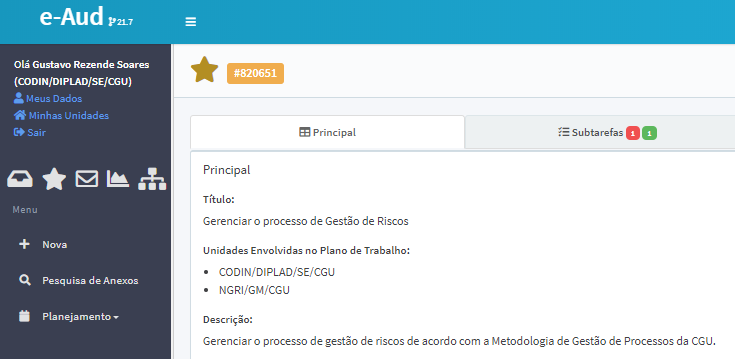 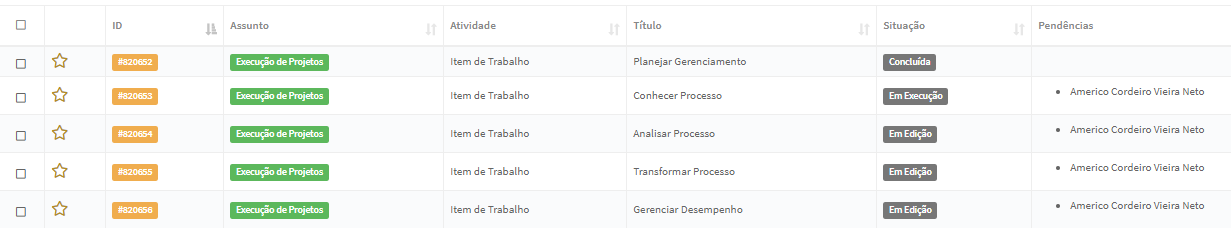 1. Planejar gerenciamento do processo
Os objetivos da etapa de planejamento são os seguintes:

Formar o Grupo de Gerenciamento de Processo (GGP);

Estabelecer o Plano de Gerenciamento do Processo (PGP), com a definição de um cronograma para os trabalhos.
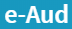 Nesta etapa, deve-se verificar a eventual existência de referenciais precedentes sobre o processo a ser gerenciado, tais como manuais sobre o processo, fluxos e mapeamentos prévios, a interferirem sensivelmente na estimativa do cronograma do projeto.
2. Conhecer processo
1. Levantar informações sobre o processo

Entender o ambiente e o contexto do processo;
Identificar os normativos que referendam sua execução; 
Compreender a relação do processo com os objetivos da organização;
Identificar as entradas (inputs) e saídas (outputs) do processo;
Identificar os papéis e atribuições de cada unidade no processo;
Identificar os prazos para cumprimento; 
Identificar os sistemas utilizados; 
Identificar a existência de indicadores e metas do processo
Identificar quem são os clientes do processo.
2. Desenho do processo (mapear o processo atual “as is”)
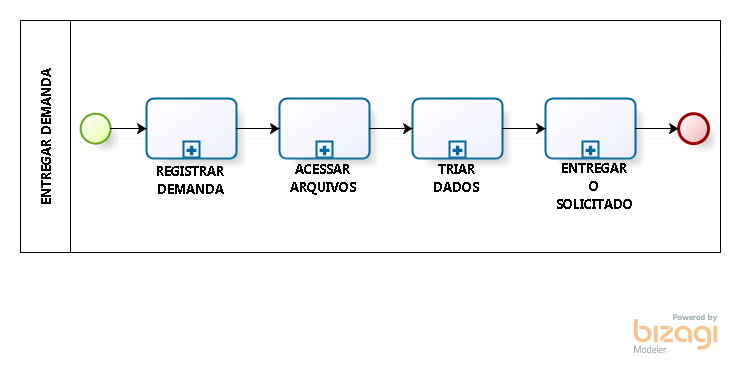 3. Analisar processo e riscos (1ª etapa)
1. Identificar os problemas:

atividades que possam ser redundantes;
desempenho do processo;
atividades que não atendam requisitos legais;
produtos que não possuam qualidade;
atividades ou regras que estejam fora de controle;
atividades ou produtos que não façam sentido;
atividades que não proporcionem valor real ao próprio processo ou seu beneficiário;
sistemas da informação utilizados.
2. Identificar as causas e consequências dos problemas:

Técnicas como a da árvore de problemas, brainstorming e SWOT podem ser empregadas nesse exercício de identificação.
3. Analisar processo e riscos (2ª etapa)
6. Elaborar plano de ação (medidas de tratamento)

a) O que fazer?
b) Por-que fazer?
c) Quem será o responsável por fazer?
c) Qual será a extensão ou abrangência?
d) Quando? 
e) Como será feito?
f) Qual o custo?
3. Identificar riscos

4. Avaliar riscos

5. Tratar riscos
3. Analisar processo e riscos (3ª etapa)
7. Elaborar propostas de melhorias para o processo

atualização de normativo;
atualização de documentação operacional;
atualização ou desenvolvimento de sistemas;
atualização de organograma;
alterações de layout físico;
construção de painel para o indicador de desempenho;
revisão do quantitativo de recursos;
treinamentos e capacitações;
8. Complementar plano de ação (melhorias para o processo)

a) O que fazer?
b) Por-que fazer?
c) Quem será o responsável por fazer?
c) Qual será a extensão ou abrangência?
d) Quando? 
e) Como será feito?
f) Qual o custo?
Plano de Ação
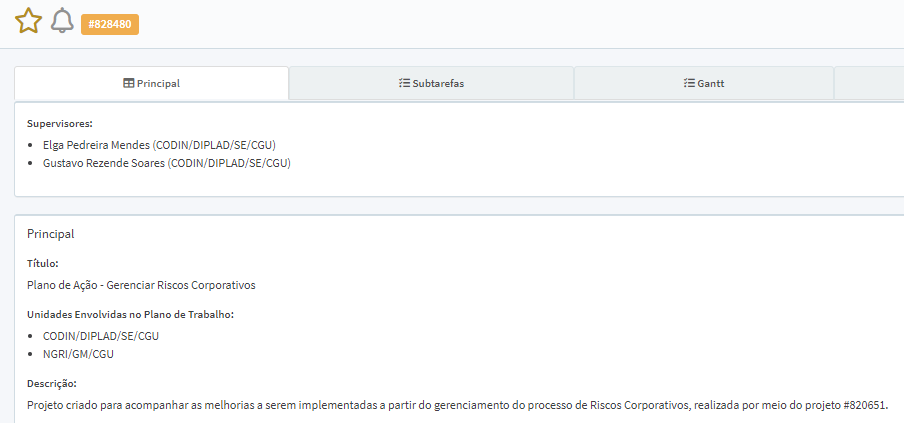 Medidas de tratamento de risco

Melhorias do processo
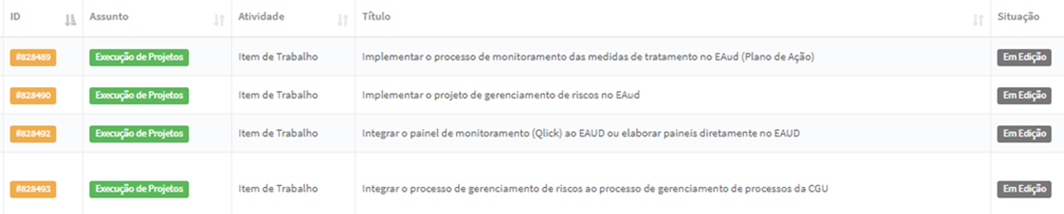 4. Transformar processo
1. Redesenhar processo

Resenho do novo processo deve considerar os níveis de detalhe apropriados;

Devem ser definidos os fluxos de trabalho e suas dependências;

Devem ser definidas as regras que controlam as atividades;

Devem ser consideras as melhorias de fácil e rápido implementação.
2. Executar Plano de Ação

Gerenciamento de mudança;

Implementação das melhorias;

Simulação do processo futuro.
5. Gerenciar desempenho
2. Elaborar Manual do Processo (to be)

Objetivos principal e específicos;
Diagramas e fluxos;
Referências legais;
Classificação na Cadeia de Valor;
Responsável pelo processo;
Sistemas e ferramentas utilizadas;
Tempo estimado para a execução;
Produtos gerados;
Atores e executores do processo;
Competências necessárias para execução;
Detalhamento das tarefas;
Regras de negócio;
Cronograma previsto para execução;
Indicadores de desempenho.
1. Definir indicadores

Qual tipo de desempenho iremos avaliar? Tempo, custo, capacidade, qualidade?
Será avaliado desempenho de custos? Em comparação com qual variável?
Será avaliada a qualidade? Quais critérios serão considerados para definir o que é qualidade?
Será avaliada rapidez? Mas será rapidez com qualidade?
Monitorar processo
Qual tem sido o desempenho do processo? Ainda existem gargalos?

O desempenho dos processos está dentro do programado? Como se pode melhorar?

Os processos estão sendo executados do modo como foram modelados durante a fase de desenho? Onde existem diferenças e por que os processos estão sendo executados diferentemente?

Os papéis e responsabilidades definidos estão funcionando como previsto?
Reavaliar processo
A partir das informações obtidas na etapa de monitoramento, o processo pode ter que passar novamente por uma reavaliação. Isso significa que terá de ser realizada uma ou mais etapas do gerenciamento, a fim de que o processo possa apresentar melhores resultados.
Operacionalização do gerenciamento
Sistema de Gerenciamento de Processos (SGP)
EAud – Plano Operacional
Guias complementares (Indicadores e Modelagem)
Exemplo de Manual de Processo
Escritório de Processos da CGU (CODIN/DIGOV)

digov.codin@cgu.gov.br